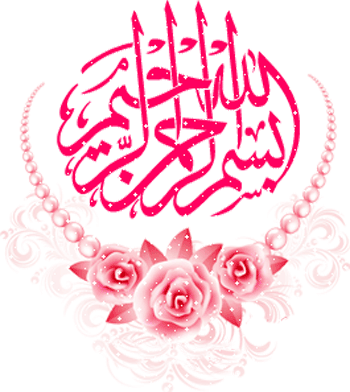 ضرورت مديريت فراگير بهره وری
رئوس مطالب
- عوامل مؤثر بر وضعيت بنگاهها و سازمانها
- تغيير تأکيدها در دهه های 1970 و 1980
- مديريت در شرايط وجود هدفهای متناقض در دهه 1990
- تغيير در کانونهای مورد توجه مديران
- نقش سازمانهای ژاپنی و بهره وری
- سازمانهای ملی بهره وری در برخی از کشورهای آسیایی
-بهره وری در ایران
2
فصل دوم: ضرورت مديريت فراگير‌ بهره‌وري
عوامل مؤثر بر وضعيت بنگاهها و سازمانها (1)
يکپارچگی و ارتباطات بيشتر در سطح جهان: توسعه ارتباطات الکترونيکی و ماهواره ای بر طرز تفکر، نوع نگرش ها، بينش ها ، نحوه انجام کارها ، شيوه مذاکره، بازی و سرگرمی، خريد ،سرمايه گذاری و بطور کلی شيوه زندگی نسبت به گذشته تحولات زيادی را بوجود آورده است که اين تغييرات همچنان ادامه دارد.
3
فصل دوم: ضرورت مديريت فراگير‌ بهره‌وري
عوامل مؤثر بر وضعيت بنگاهها و سازمانها (2)
سرعت بالای ارتباطات جهانی: سرعت بالای ارتباطات جهانی، منافع و مخاطراتی برای جوامع بدنبال داشته است. از يک طرف اکثريت مردم جهان ، با امکانات ماهواره ای و  شبکه ای با يکديگر می توانند ارتباط برقرار کنند. از طرف ديگر فشار قابل توجهی بر سازمانها بوجود آمده به طوری که آنها به دشواری می توانند جوابگوی شرايط در حال تغيير امروز باشند.
4
فصل دوم: ضرورت مديريت فراگير‌ بهره‌وري
عوامل مؤثر بر وضعيت بنگاهها و سازمانها (3)
تناقض همکاری و رقابت پذيری: شرکتها با سهولت بسيار می توانند با ساير سازمانها و حتی شرکتهای رقيب خود همکاری کنند، با اين وجود رقابتهای اقتصادی، سياسی، فکری و اقتصادی بيش از گذشته حاد شده است.
5
فصل دوم: ضرورت مديريت فراگير‌ بهره‌وري
عوامل مؤثر بر وضعيت بنگاهها و سازمانها (4)
پيچيدگی و نا اطمينانی: پيچيدگی، بی ثیاتی و نااطمينانی در جهان پويای امروز به قدری است که مدلهای سنتی گذشته و امروزی مديريت به سرعت    می توانند منسوخ شوند. به عنوان مثال مؤسسه برکانا اعتقاد دارد که علوم جديد، مطالب زيادی در باره کنترل و اداره سيستم های پيچيده مديريت اطلاعات، روشهای برنامه ريزی و پيش بينی به ما ياد می دهد.
6
فصل دوم: ضرورت مديريت فراگير‌ بهره‌وري
عوامل مؤثر بر وضعيت بنگاهها و سازمانها (5)
تغيير در موازنه قدرتهای اقتصادی: تا دهه 1970 پايگاه قدرت و فعاليتهای اقتصادی جهان تنها در ايالات متحده بود. اما در اواخر دهه 1970 نرخ تورم در اين کشور به دو رقمی تغيير کرد و پايگاه اقتصادی به ژاپن که در برابر ايالات متحده از بازار تجاری خوبی برخوردار بود انتقال پيدا کرد. در دهه 1980 مديريت به سبک ژاپنی در ايالات متحده رواج پيدا کرد . ژاپنی ها کارخانه های متعددی در امريکا تأسیس کردند.
7
فصل دوم: ضرورت مديريت فراگير‌ بهره‌وري
عوامل مؤثر بر وضعيت بنگاهها و سازمانها (6)
تغيير صحنه بازار جهانی:
   -بازيگران بين المللی: در سال 1981 تنها دو کارخامه مهم سازنده کامپيوتر شخصی يعنی IBMو APPLE وجود داشتند. امروزه تعدا اين شرکتها به 110 مؤسسه رسيده است .  
   -حق انتخاب بيشتر مشتريان: امروزه مشتريان به علامت تجاری کالايي که مصرف می کنند به مانند گذشته زياد وفادار نيستند. 
   -مقررات زدائی: امروزه شرکتها مجبورند در پاسخ به تغييرات محيطی در ساختار سازمانی، نحوه اداره عمليات و بازاريابی خود تغيرات زيادی به وجود بياورند. 
   -کاهش طول عمر کالا: به علت سرعت بالا در توسعه تکنولوژی و تطابق روشهای مهندسی توليد با اين تغييرات، زمان عمر محصول کاهش يافته است.
8
فصل دوم: ضرورت مديريت فراگير‌ بهره‌وري
عوامل مؤثر بر وضعيت بنگاهها و سازمانها (7)
مسائل زيست محيطی و توسعه پايدار: در پی اجلاس 1992 در برزيل در باره مسائل زيست محيطی کره زمين، جهان شاهد توجه و حرکت سريع به حفاظت محيط زيست و بازيافت مواد می باشد . بعد از 4 سال مذاکره به وسيله 43 کشور جهان، مشخصات لازم برای مديريت مسائل زيست محيطی در سريهای  ISO-14000در اواخر 1996 انتشار يافت.
9
فصل دوم: ضرورت مديريت فراگير‌ بهره‌وري
تغيير تأکيدها در دهه های 1970 و 1980
پس از جنگ جهانی دوم، ژاپن و آلمان اقتصاد خود را بازسازی کردند. 
در دهه های 1950 و 1960 تأکيد مؤسسات بر فروش بيشتر برای استفاده از رونق اقتصادی آن دوران بود. زيرا در سطح جهان، رقابت به شدت امروز وجود نداشت. اما با تحريم نفتی در سال 1973 افزايش قيمت انرژی موجب شد صنعت خودروسازی امريکا   در رقابت با واردات خودروهای کم مصرف ژاپنی دچار رکود و بحران شدند. اين مسأله باعث شد مديران صنعت خودروسازی امريکا به بهبود توليد و عمليات در واحدهای خود بپردازند .
10
فصل دوم: ضرورت مديريت فراگير‌ بهره‌وري
مديريت در شرايط وجود هدفهای متناقض در دهه 1990
امروزه سازمانها با مجموعه ای از هدفهای متناقض روبرويند:
تا آنجاکه ممکن است رضايت مشتريان را  جلب کرد اما در قيمتهای رقابتی 
تا آنجا که ممکن است سيکل زمانی توليد را کاهش داد اما با منابع مالی محدود.
حداقل استفاده از سرمايه ثابت با کوتاهترين دوره برگشت سرمايه و ...
بسياری از اين هدفها نه همه آنها متنقاضند. مثلاً در عين حال شرکتها بدنبال نيروی کار وفادار باشند از طرف ديگر در صورت لزوم به اخراج کارکنان خود اهميتی ندهند. از شرکتها خواسته می شود محصولاتی که به محيط زيست لطمه نزنند، توليد کنند در حالی که هزينه های اضافی به مصرف کنندگان منتقل نشود .
11
فصل دوم: ضرورت مديريت فراگير‌ بهره‌وري
تغيير در کانونهای مورد توجه مديران
در اواخر دهه 1980 و دهه 1990 مديران لازم بود نگرش خود را در اداره سازمانها به شرح زير تغيير دهند: 
توجه به نتايج بلند مدت به جای کوتاه مدت.
توجه بيشتر به بازارهای خارجی تا داخلی.
تمرکز بر نگرش و اقدامات استراتژيک به جای نگرش عملياتی و محدود.
توجه بيشتر به رضايت مشتريان.
توجه بيشتر به مديريت جامع بهره وری تا تأکيد صرف به بهبود کيفيت.
حرکت به سوی مديريت مشارکتی تا فرد گرايي.
12
فصل دوم: ضرورت مديريت فراگير‌ بهره‌وري
نقش سازمانهای ژاپنی و بهره وری (1)
مديريتها در ژاپن فارغ از هر گونه مزاحمتی، به صورتی کاملاً مختار و مصمم، اصل توسعه و پيشرفت مؤسسه را پيگيری و دنبال می کنند.
     اين همان نکته بسيار حساس و دقيق و همان ويژگی شاخص مدیریت ژاپنی است که در ساير نقاط جهان موارد نادری از آن را می توان یافت. مثلاً در یک سیستم سرمایه داری غربی، مدیریت دائماً در معرض دخالت و اعمال نظر سرمايه داران قرار دارد تا جایی که مثلاٌ در مواقعی که توسعه سازمان باعث تضعیف سرمایه داران اصلی شود، صاحبان سهام ممکن است برای حفظ موقعیت خود، از پيشرفت مؤسسه جلوگیری کنند.
13
فصل دوم: ضرورت مديريت فراگير‌ بهره‌وري
نقش سازمانهای ژاپنی و بهره وری (2)
اطمينان و اعتماد در «سازمان» مؤسسات ژاپنی: این این اطمینان، هم از لحاظ امنطت شغلی برای تمام اعضای شرکت اعم از کارکنان و سرپرستان و مدطران وجود دارد و هم از لحاظ مسائل و مشکلات مالی و بحرانهای اقتصادی در مؤسسات مختلف ایفای نقش می کند. به عنوان مثال: در یک شرایط بحرانی، ممکن است که بانکهای ژاپنی به یاری مؤسسات صنعتی و تولیدی و خدماتی برخیزند.
14
فصل دوم: ضرورت مديريت فراگير‌ بهره‌وري
نقش سازمانهای ژاپنی و بهره وری (3)
وظایف کارکنان ژاپنی و نقش آنها در بهره وری: مهمترین ویژگی کار در کارخانه ژاپنی، وجود اختیارات وسیع و آزادی کاملی است که کارگر در محل کار خود دارد . این آزادی عمل به حدی می رسد که حتی در مورد استاندارد کار نیز، خود کارگر است که شخصاً تصمیم می گیرد و رأساً تصمیم خود را به اجرا می گذارد.
15
فصل دوم: ضرورت مديريت فراگير‌ بهره‌وري
نقش سازمانهای ژاپنی و بهره وری (4)
نقش دستورالعملهای کارخانه در ژاپن و غرب: در   کارخانه های ژاپنی دستوالعملها، نقش چندان مهم و عمده ای در گردش کار سیستماتیک کارخانه ها ندارند. دستوالعملها، برای وظایف کارگران حد ومرز مشخص تخطی ناپذیر تعیین نگردیده و نحوه انجام کارها را محدود نساخته اند. بلکه امکانات لازم جهت ابتکار و تفکر و تحرک و خلاقیت را به خوبی برای همگان در نظر گرفته اند.
    حال آنکه در مقابل در مؤسسات آمریکایی و اروپایی کارهای انجام شده توسط کارگران و نحوه اجرای وظایف که هریک برعهده دارند با توجه به مفاد همین دستورالعملها ،دقیقاً مورد بازرسی و کنترل قرار می گیرد.
16
فصل دوم: ضرورت مديريت فراگير‌ بهره‌وري
سازمانهای ملی بهره وری در برخی از کشورهای آسیایی (1)
ژاپن: ژاپن از جمله کشورهایی بوده است که پس از جنگ جهانی دوم به اهمیت بهره وری و ارتقاء آن اقدام نمود و با برامه ریزی اصولی توانست بهره وری ملی را افزایش دهد. مرکز بهره وری ژاپن در سال 1955 به سه مأموریت اصلی تأسیس شد:
     - بهبود بهره وری به منظور افزایش فرصتهای اشتغال و ضمانت شغلی.
     - سازگاری میان مدیریت و نیروی کار در روشهای بهبود بهره وری.
     - توزیع عادلانه ثمرات حاصله از بهبود بهره وری در میان اقشار جامعه.
17
فصل دوم: ضرورت مديريت فراگير‌ بهره‌وري
سازمانهای ملی بهره وری در برخی از کشورهای آسیایی (2)
هندوستان: هند از جمله کشورهای در حال توسعه است که به سبب جمعیت زیاد مردم آن در فقر و تنگدستی می بردند. در فوریه سال 1958 کشور هند شورای ملی بهره وری (NPC) را با توجه به اهداف زیر تأسیس کرد:
     - برانگیختن و ایجاد آگاهی بهره وری در کشور.
     - ایجاد پایگاه اطلاعاتی مربوط به شاخصهی بهره وری در سطح کلان.
     - ارائه خدمات تخصصی در زمینه تکنولوژی و بهبود کارایی عملیاتی در سازمانها.
     - اطلاع رسانی در باره بهره وری.
18
فصل دوم: ضرورت مديريت فراگير‌ بهره‌وري
سازمانهای ملی بهره وری در برخی از کشورهای آسیایی (3)
سنگاپور: سنگاپور از جمله کشورهای آسیایی است که در چندسال اخیر توانسته به سرعت رشد کند و در زمره کشورهای بالای جهان از نظر  درآمد سرانه قرار گیرد. این کشور در سال 1967 مر کز ملی بهره وری (NPC) را با اهداف زیر تأسیس کرد:
     - آگاهسازی کارگران در زمینه ارتقاء بهره وری.
     - برقراری روابط مناسب میان کارکنان و مدیران در اجرای برنامه های بهره وری.
     - مشاوره و کمک به شرکتها در بهبود بهره وری.
19
فصل دوم: ضرورت مديريت فراگير‌ بهره‌وري
بهره وری در ایران (1)
ايران از زمان تأسیس سازمان بهره وری آسیایی تا قبل از وقوع انقلاب اسلامی ایران در بهمن 1357 عضو بوده است . عضویت ايران در سال 1979 به حالت تعلیق درآمد اما از سال 1363 با تصویب مجلس شورای اسلامی به عضویت آن سازمان درآمد. سپس سازمان ملی بهره وری ایران در سال 1364 وابسته به وزارت صنایع سنگین تشکیل شد. سازمان ملی بهره وری ایران بعداً به وزارت صنایع و در سال 1377 به سازمان امور اداری و استخدامی ملحق شد. سازمان ملی بهره وری ایران بیشتر به دنبال کار فرهنگی در اشاعه و ترویج بهره وری در سطوح مختلف جامعه بوده است.
20
فصل دوم: ضرورت مديريت فراگير بهره وری
بهره وری در ایران (2)
بهره وری نيروی انسانی: گزارشها نشان می دهد شاخص بهره وری نیروی انسانی در ایران در مقایسه با کشورهای منطقه و نیز شرق آسیا بسیار پایین است.
21
فصل دوم: ضرورت مديريت فراگير بهره وری
بهره وری در ایران (3)
بهره وری مواد غذایی: بررسی های انجام شده نشان می دهد که ایران جزء سه کشوری است که بیشترین ضایعات مواد غذایی را در جهان دارند. سرانه مواد غذایی که هر شبانه روز در کشور به هدر می رود، معادل 1600 کیلو کالری است ، در صورتی که متوسط میزان مصرف غذایی در سالهای اخیر، 3900 کیلو کالری در روز افزایش یافته است.
22
فصل دوم: ضرورت مديريت فراگير بهره وری
بهره وری در ایران (4)
بهره وری ساعت کار: طبق آمار رسمی منتشر شده توسط مجامع علمی، ساعات کار مفید در ژاپن 49 تا 60 ساعت در هفته است . این رقم در کره جنوبی به 54 تا 72 ساعت و در آمریکا 36 تا 40 ساعت در هفته است در صورتیکه در صنایع ما ساعات کار مفید هفتگی به 6 تا 9 ساعت می رسد.
23
فصل دوم: ضرورت مديريت فراگير بهره وری
بهره وری در ایران (5)
بهره وری انرژی: در زمینه مصرف انرژی، طبق آمار ارائه شده نرخ مصرف سرانه انرژی در ایران بالاترین نرخ مصرف سرانه در دنیاست. چنانچه مصرف انرژی در ایران را معادل 100 فرض کنیم، مصرف سرانه انرژی در چين 33، در هند 19 و اندونزی 14  می باشد.
24
فصل دوم: ضرورت مديريت فراگير بهره وری
بهره وری در ایران (6)
تحقیق و توسعه:
طبق آمار در دهه 1370، هزینه تحقیقات در آمریکا و سوئیس 185 دلاربرای هر نفر بوده، در حالیکه در ایران 5/1 دلار برای هر نفر بوده است.
25
فصل دوم: ضرورت مديريت فراگير بهره وری
بهره وری در ایران (7)
کتاب :طبق آمار سال 1368 در ایران 6289 عنوان کتاب منتشر شده است و این در حالی است که در همین سال در تایلند 8/1 برابر ایران، در سوئیس 1/2برابر ایران، در کره جنوبی 2/6 برابر ایران کتاب منتشر شده است.
26
فصل دوم: ضرورت مديريت فراگير بهره وری
بهره وری در ایران (8)
چالشهایی که مؤسسات و سازمانهای ایرانی در آینده با آن روبرو خواهند بود عبارتند از:
الف-کاهش شدید درآمدهای ارزی کشور.
ب- کاهش بودجه حقیقی دولت.
پ- واگذاری شرکتهای دولتی به بخش خصوصی.
ت- افزایش بیکاری.
ث-تقاضای روزافزون برای خدمات زیر بنایی، آموزش و بهداشتی.
ج- استهلاک صنایع و ساختارهای کشور.
لذا تنها راه برون رفت از تنگناهای فوق، مدیریت جامع بهره وری نگرشی استراتژیک و اجرای مدیریت در سازمانهاست.
27